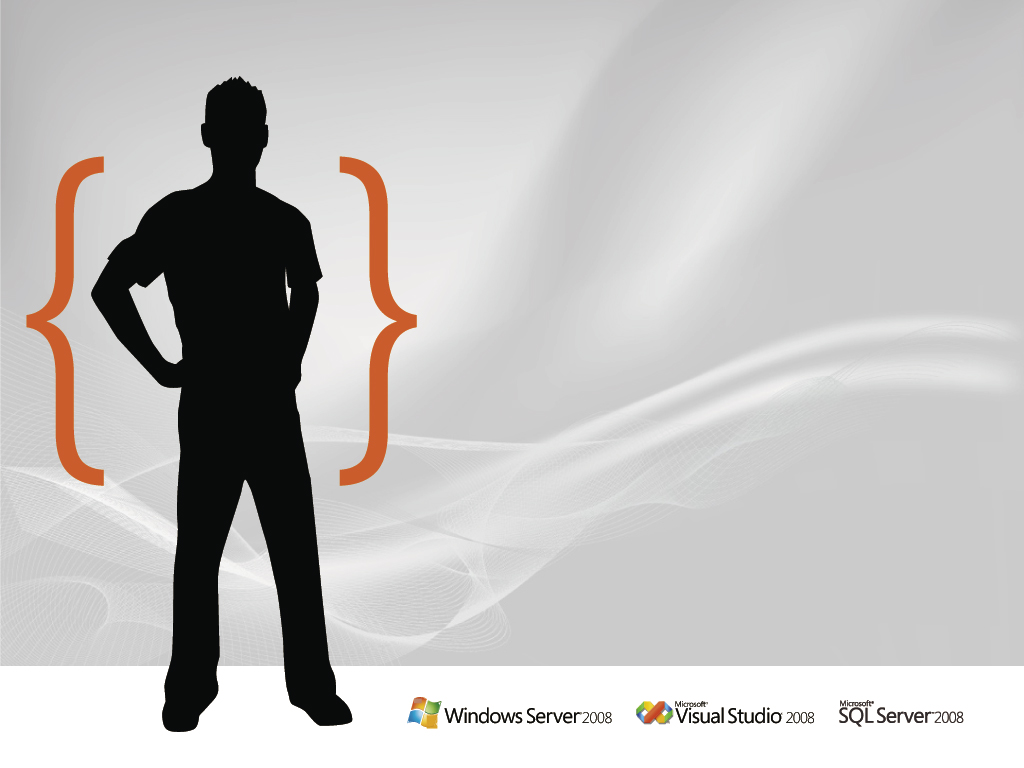 Desarrollando Aplicaciones bajo la plataforma Internet Information Server 7.0Carlos Walzer, Miguel Angel Saez26 de Febrero 2008
Agenda
Que hay de nuevo para desarrolladores en IIS 7.0
Arquitectura
Administración
Diagnóstico
Demo: Desarrollo de Módulos .NET
Demo: Servicios WCF en WAS (Windows Process Activation Service)
Mejoras en IIS 7.0
Arquitectura Modular
Diseño Extensible
Integrado con .NET
Más administrable
Traza de pedidos
Arquitectura
No hay cambios fuertes de Arquitectura
Se agregan “hooks”. Alrededor de 40 Módulos
Totalmente Integrado con .NET
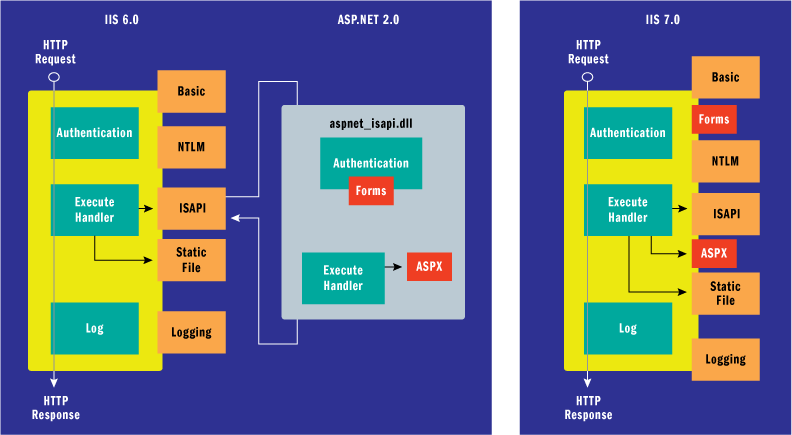 Administración
GUI: IIS Manager
Línea de Comandos: appcmd
Script: WMI (root\WebAdministration)
Código Manejado: Microsoft.Web.Administration
ServerManager iisManager = new ServerManager();
foreach(WorkerProcess w3wp in iisManager.WorkerProcesses) {    Console.WriteLine("W3WP ({0})", w3wp.ProcessId);                foreach(Request request in w3wp.GetRequests(0)) {        Console.WriteLine("{0} - {1},{2},{3}",                    request.Url,                    request.ClientIPAddr,                    request.TimeElapsed,                    request.TimeInState);    }}
Nueva consola de Administración
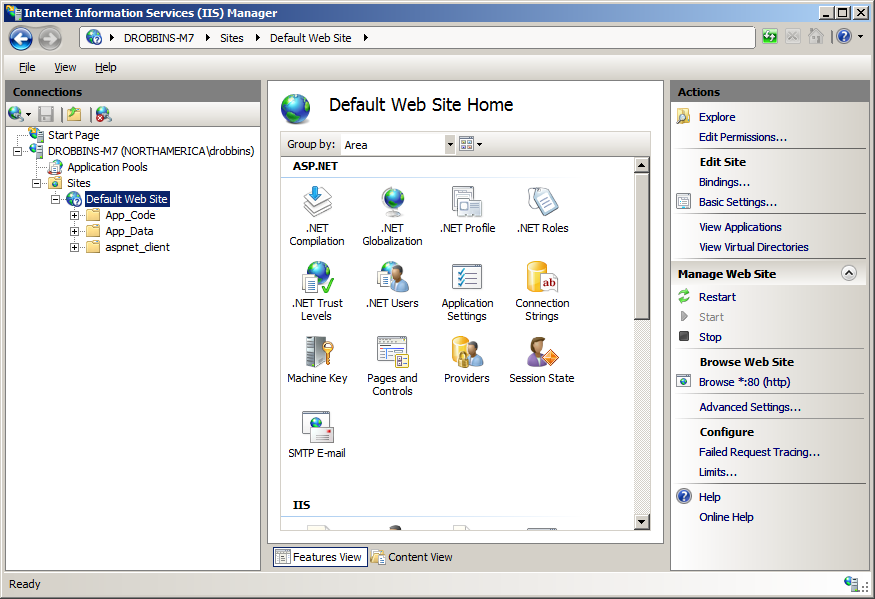 Navigación de servidor, sitios y aplicaciones
Tareas organizadas por areas y features
Acciones comunes relacionadas a la selección
Nueva configuración XML reemplaza Metabase
La configuración se realiza en archivos XML validados por schema.
El schema describe seteos de configuración para IIS, ASP.NET y aplicaciones de 3ras partes.
Schema
Un archivo de configuración central contiene seteos de configuración globales al servidor.
Validación
applicationHost.config
Archivos de configuración distribuidos especializan y sobrecargan configuaciones de sitio y aplicación.
web.config
web.config
Diagnóstico rápido de Requests fallidos
Reduce el análisis de Crash Dumps
Configuración de trazas granular y por URL
Ej: Escribir un log de HTTP 200 que consuman mas de 15 seg.
Ej: Escribir un log  cuando ocurra un HTTP 500 en Factura.aspx
Administrable desde UI, WMI, API, Appcmd
Módulos .NET
Módulos nativos
Nueva API en C++ que reemplaza las extensiones ISAPI
Módulos manejados
Modo Integrado con ASP.NET
Desarrollo en C# utilizando la API de ASP.NET (IHttpModule)
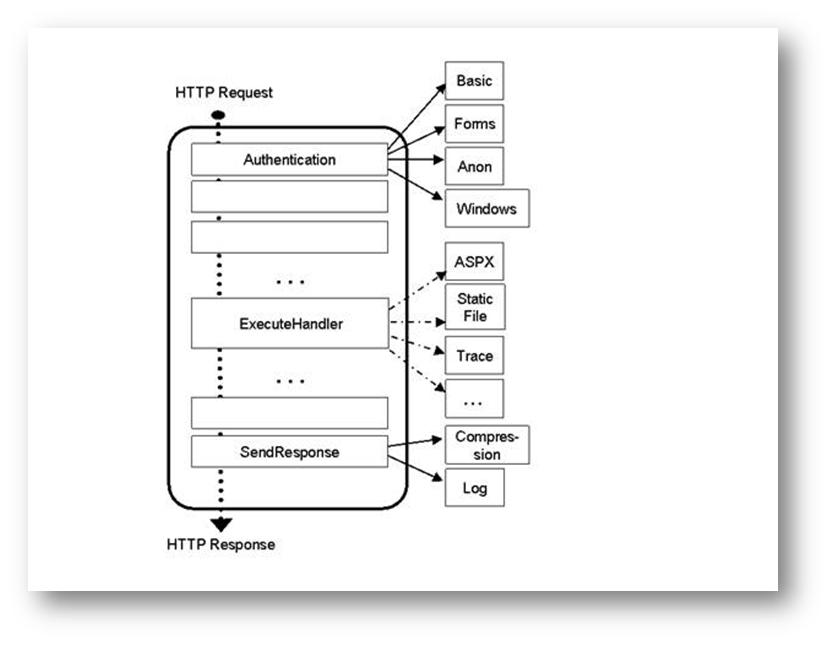 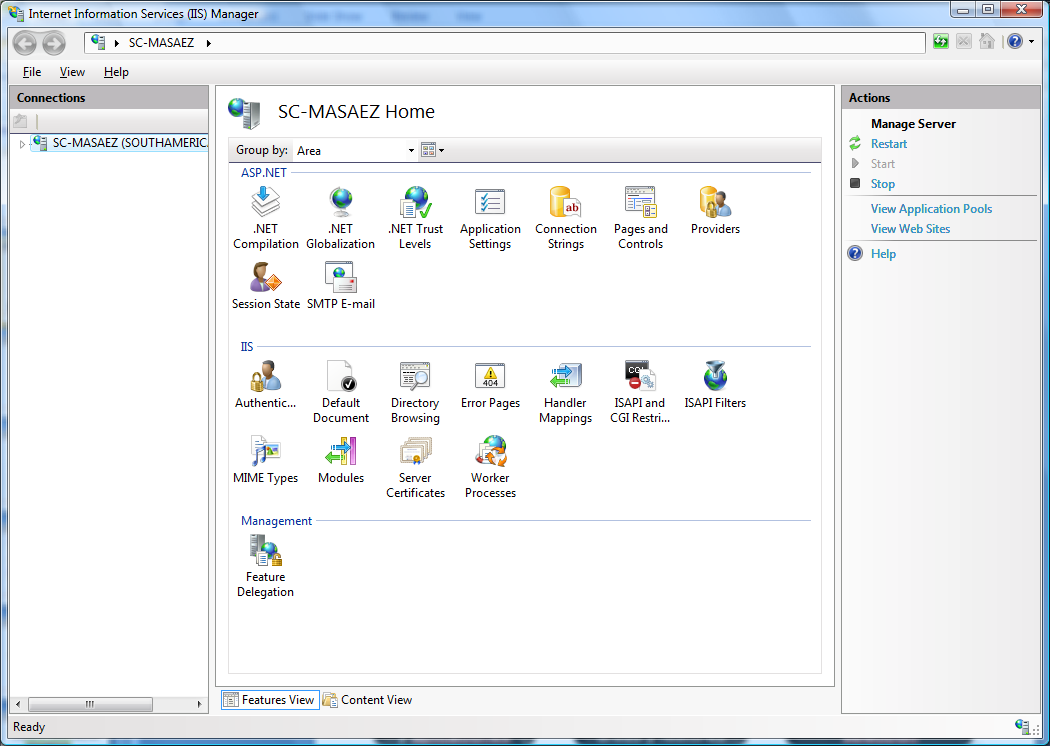 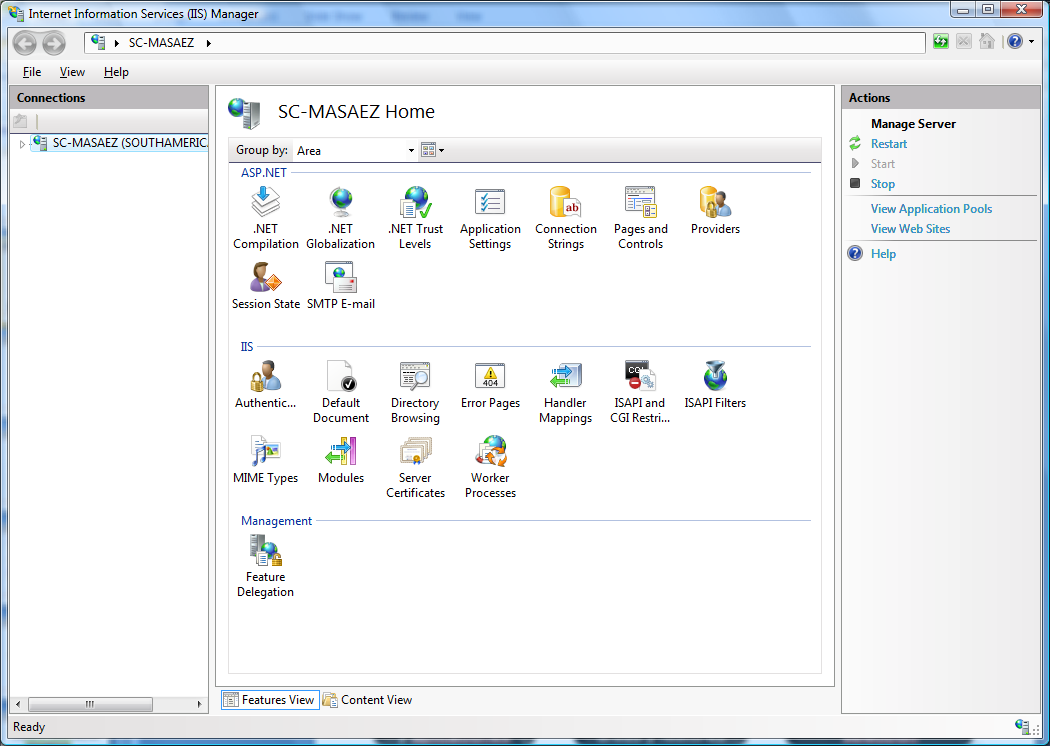 Módulos .NET
Demo
Servicios WCF en WAS
Windows Process Activation Service 
Independiente del Protocolo
Activado sobre TCP, Named Pipe, MSMQ, o HTTP
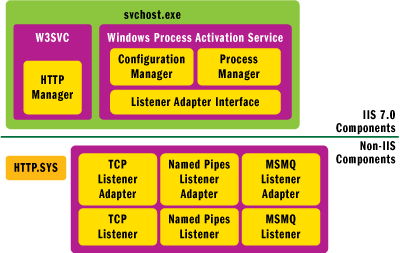 Servicios WCF en WAS
Demo
{
}
PROXIMOS EVENTOS
http://msdn2.microsoft.com/es-ar/
Conferencia Online MSDN*: 
Construyendo una aplicación Silverlight 2.0 paso a paso (nivel 100).   
Martes 11 de marzo – 11 hs.
Consulta en la página local de MSDN, Sección Capacitación

* Utilizando Office Live Meeting
yo programo en .net
{
}
Visita el Estadio de Héroes
www.microsoft.com/conosur/estamosconlosheroes/futbol/
{
}
Sigue el camino de las Estrellas
www.dce2005.com
{
}
Suscríbete al MSDN Flash
www.microsoft.com/spanish/msdn/latam/msdnflash/
{
}
Se parte de la movida “Yo Programo en .NET”
www.microsoft.com/conosur/yoprogramo/
Muchas Gracias
{Carlos Walzer, http:\\blogs.msmvps\cwalzer}{Miguel Angel Saez, http:\\blogs.msdn.com\masaez}